ECOLOGICAL CLASSIFICATION OF AQUATIC BIOME
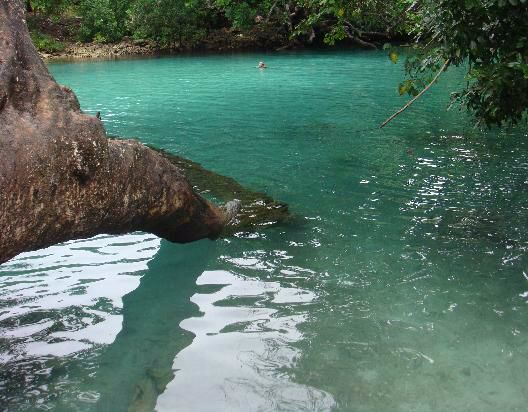 BIOME
Biomes are very large ecological areas on Earth’s surface with fauna and flora adapting to their environment.
Biomes are climatically and geographically defined as the areas with similar climatic conditions on Earth, such as communities of plants, animals, soil organisms and viruses, often referred as ecosystems.
BIOME
Five types of biomes are present on Earth:
DESERT BIOME
AQUATIC BIOME
FOREST BIOME
GRASSLAND BIOME
TUNDRA BIOME
AQUATIC BIOME
AQUATIC BIOME
An aquatic biome can be defined as the areas of ocean and other water bodies which have similar climatic condition on Earth.
An aquatic biome includes ;
Water Bodies
Abiotic Factors
 Light Intensity
 Oxygen & Carbon dioxide Levels
Organic & Inorganic Nutrients
AQUATIC BIOME
3. Biotic Factors
 Phytoplanktons
 Zooplanktons
 Aquatic Weeds
 Fishes
 Aquatic Invertebrates
 And many other Creatures….
AQUATIC BIOME
Aquatic biomes are often determined by ‘SALINITY’ and ‘DEPTH’ of the water, as opposed to precipitation and temperature

Aquatic biome is a habitat that can be divided into zones based on characteristics like temperature, depth, tidal  flow and its closeness to landmass.
AQUATIC BIOME
SALINITY
 The salinity of ocean water is 30 parts per thousands, whereas salinity of freshwater is about 0.5 parts per thousands. Water that has reading in between these (0.5 to 30 ppt) , is called brackish.
 There are several hyper saline lakes including GREAT SALT LAKE and MONO LAKE in CALIFORNIA. The salinity is measured at 40 parts per thousands.
AQUATIC BIOME
SUNLIGHT
 Aquatic biomes are also impacted by the amount of sunlight that can penetrate in water.
 On the basis of light penetration, following division of zones is present;
 Photic Zone ( Light can penetrate )
 Aphotic Zone ( Water below photic zone )
 Benthic Zone ( bottom zone )
TYPES OF AQUATIC BIOME
Based on the saline conditions of water, it is divided into two major groups which include;
FRESHWATER HABITAT
MARINE WATER HABITAT
TYPES OF AQUATIC HABITAT
Another factor in which this  biome  can be distinguished is the degree of  light penetration into the water.
 CHARACTERISTICS;
Largest of all biomes
Dominated by water
Life first evolved in aquatic habitat
Play a major role in world’s climate
AQUATIC BIOME CLIMATE
Climatic conditions of both freshwater and marine water  vary from each other.
These biomes are distributed unevenly across  the globe and the climate of these biomes differ depending on the regions in which they are located.
The climate can also vary with seasonal changes in both freshwater and marine habitats.
WHAT VITAL ROLES DO AQUATIC SYSTEM PLAY?
Increase biodiversity
 Effects climate
 Increase biological productivity
 Effects biogeochemical cycles
 Provides shell fish
 Minerals
 Recreation
 Transportation routs
CLASSIFICATION OF AQUATIC BIOME
Aquatic biome or ecosystem includes all water bodies that are present on Earth.
They are classified into;
Freshwater Biomes ( Lakes, Ponds, Rivers, Streams, Wetlands. )
 Marine Biomes ( Oceans, Coral reefs. )
These biomes make up about 73% of the total Earth’s surface. So, they are of more importance.
FRESHWATER BIOME
FRESHWATER BIOME
Freshwater biome is defined as the water having a low salt concentration, usually less than 1% .
Plants and animals in freshwater regions are adjusted to the low  salt content and would not be able to survive in areas of  high salt concentration ( Oceans ).
Usually, they are adapted to only freshwater environment.
FRESHWATER BIOME
Freshwaters are closely linked to soils and biotic components of terrestrial biomes through which they pass.

 Its characteristics are influenced by;

Patterns and speed of water flow
 Climate of area in which its located
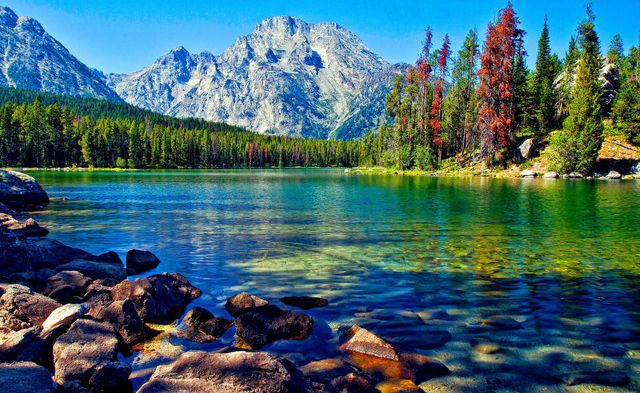 TYPES OF FRESHWATER BIOME
Freshwater biome includes;
 LAKES
 PONDS
 STREAMS
 RIVERS
 WETLANDS
TYPES OF FRESHWATER BIOME
Lakes and ponds are considered as ‘Still Waters’  or ‘Lentic Water’ since they do not move fast.
Rivers and Streams move water from one area to another and are known as ‘Moving Waters’ or ‘Lotic Water’.
Both still and moving  waters offer a home to many different types of plants and animals.
 Many of these organisms are structured to live in a specific type of freshwater habitat.
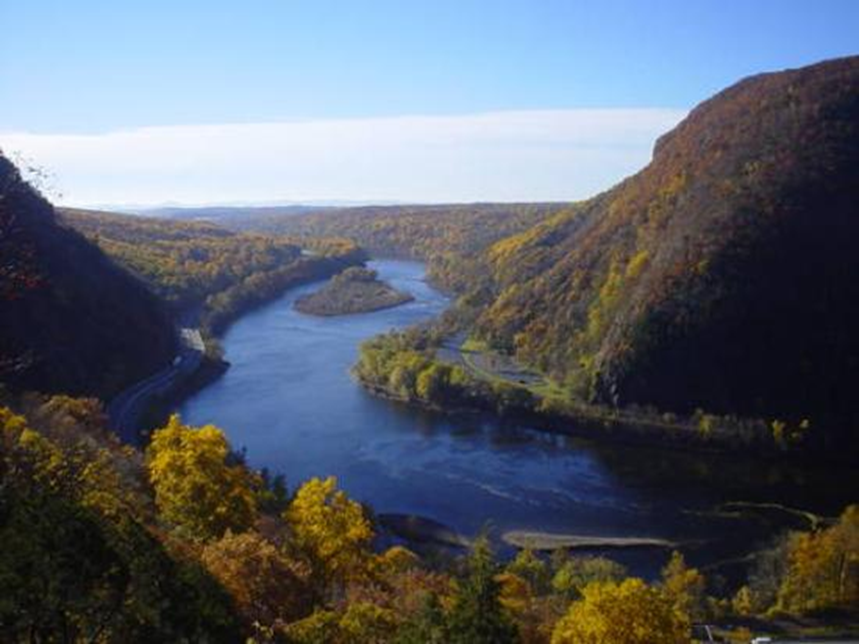 TYPES OF FRESHWATER BIOME
For example, some plants thrive in the nice  calm waters of a lake but they do not survive  in rivers and streams, unless they have a specific structure or can hold to objects like rocks.
 Wetlands are not always considered as freshwaters because they usually have higher salt content.
 Estuaries are the areas between the moving and still waters. Some of the animals in estuaries have a unique ability  to survive in both freshwater and marine water.
TYPES OF FRESHWATER BIOME
LAKES
They are large natural bodies of standing freshwater, formed when precipitation, runoff, ground water seepage fills depressions in Earth surface.
 WETLANDS
An area covered with water at some point in year that supports  aquatic plants. Their conditions favor specially adapted plants called ‘Hydrophytes’.
FRESHWATER
WETLAND
TYPES OF FRESHWATER BIOME
RIVERS AND STREAMS
They are bodies of water moving continuously in one direction.
Their flow is downward from surface water and ground water from mountain highland to sea.
 PONDS
Ponds are still bodies of freshwater usually smaller than lakes.
LAKE & POND’S ZONES
Lakes and ponds are divided into five zones, determined by depth and shoreline
 LITTORAL ZONE ( Warmest, shallow, absorb more sunlight )
LIMNETIC ZONE ( Well-lighted, near surface water )
PROFUNDAL ZONE ( Little light penetration, colder, denser )
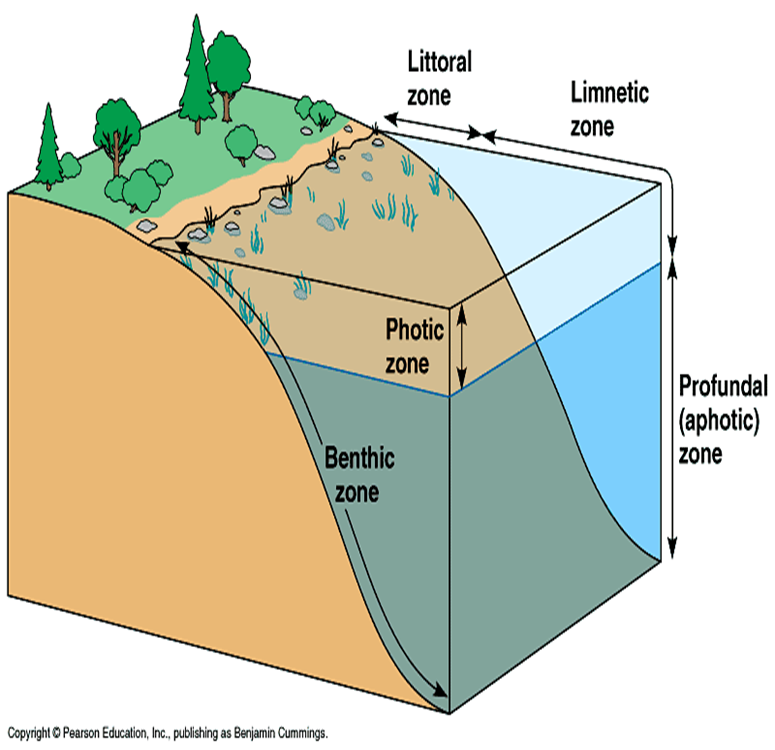 LAKE & POND’S ZONES
4. PHOTIC ZONE ( Major zone of primary production, which depends upon light penetration. )

5. BENTHIC ZONE ( Bottom zone consisting of bottom dwellers )
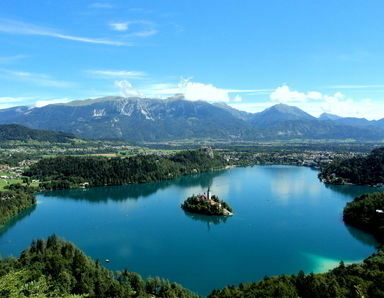 LOCATION OF FRESHWATER BIOMES
75% of world covered  with water. Out of  which  97% is salt water  and  3%  is freshwater.
 2% of freshwater is  locked up in glaciers. 1% freshwater is free.
 Freshwater biomes are found all over the world and are major component of aquatic biomes.